Эвэды торэн
Тема урока:Звук [Х] буквы «Х,Х». Строчная и заглавная буква «Х,х».
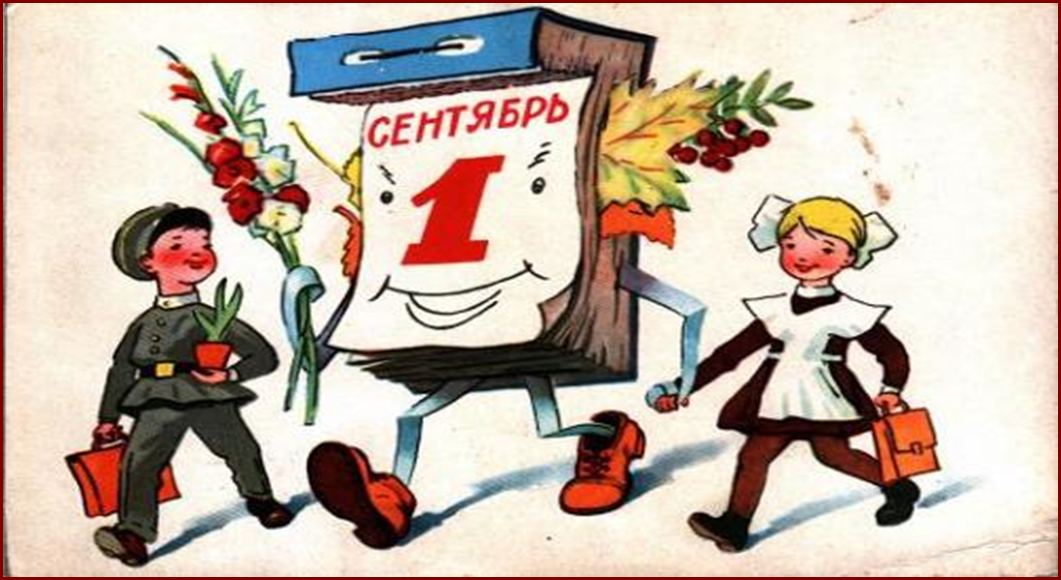 Составьте из слов предложения
Хуличан      хинмачхуланя        хигилахакарин      хагарахуклэн        хякита
Хуличан
Хиники хигила хуклэн. Хуличан хиникив иттэн. Хуличан хиникив хулун. Хо хавка хуличан.
Познакомиться со … звуком “х”;
Учиться отличать … звук “х” от других звуков;
Учиться читать … слоги и слова с новой буквой.
Х, х
Ха – аххо – охху – уххи - их
хотаран
хунта
Хил

Хунта
хулдан
Хуркэн
Хигила
Хуличан
хулун
Хонначан
Гудэйкэкэн хонначан
Ав – ав гоникэн
Эньми амардудукун
Тойтонакан гиркаддан.

Бугай, балдука энин гончэлэн
Онкали, ирэллии наватангаи
Нонап хонначан онкаран.
Нонап эрикэнэкэн одаи,
Нонан хоч мандуттан.